Možnosti distanční výuky
Základy algebry a aritmetiky – předmět IMAp02 (jaro 2020)
Katedra matematiky PdF MU
doc. RNDR. Jaroslav Beránek, CSc.
Mgr. Jitka Panáčová, Ph.D.
Mgr. Petra Bušková
Binární operace v množině
Základy algebry a aritmetiky – předmět IMAp02 (jaro 2020)
Katedra matematiky PdF MU
doc. RNDR. Jaroslav Beránek, CSc.
Mgr. Jitka Panáčová, Ph.D.
Mgr. Petra Bušková
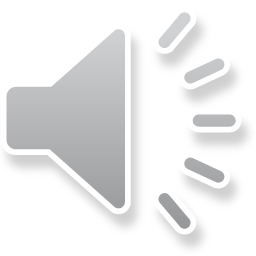 Prezentace č. 2
Binární operace v množině M
Definice 1: Nechť M je libovolná neprázdná množina. Binární operací   ○ v množině M rozumíme zobrazení z množiny kartézského součinu M x M do množiny M.
Zobrazení R z množiny A do množiny B …… R: A → B
Binární operace ○ v množině M …… ○: M x M → M.
Jestliže v binární operaci ○ je vzoru [x,y] ϵ M x M přiřazen obraz z ϵ M, píšeme:
		x ○ y = z; prvek z ϵ M se nazývá výsledek operace ○,

Zápisu    x ○ y = z   odpovídá zápis [[x,y],z] ϵ ○ (z je výsledek operace ○)
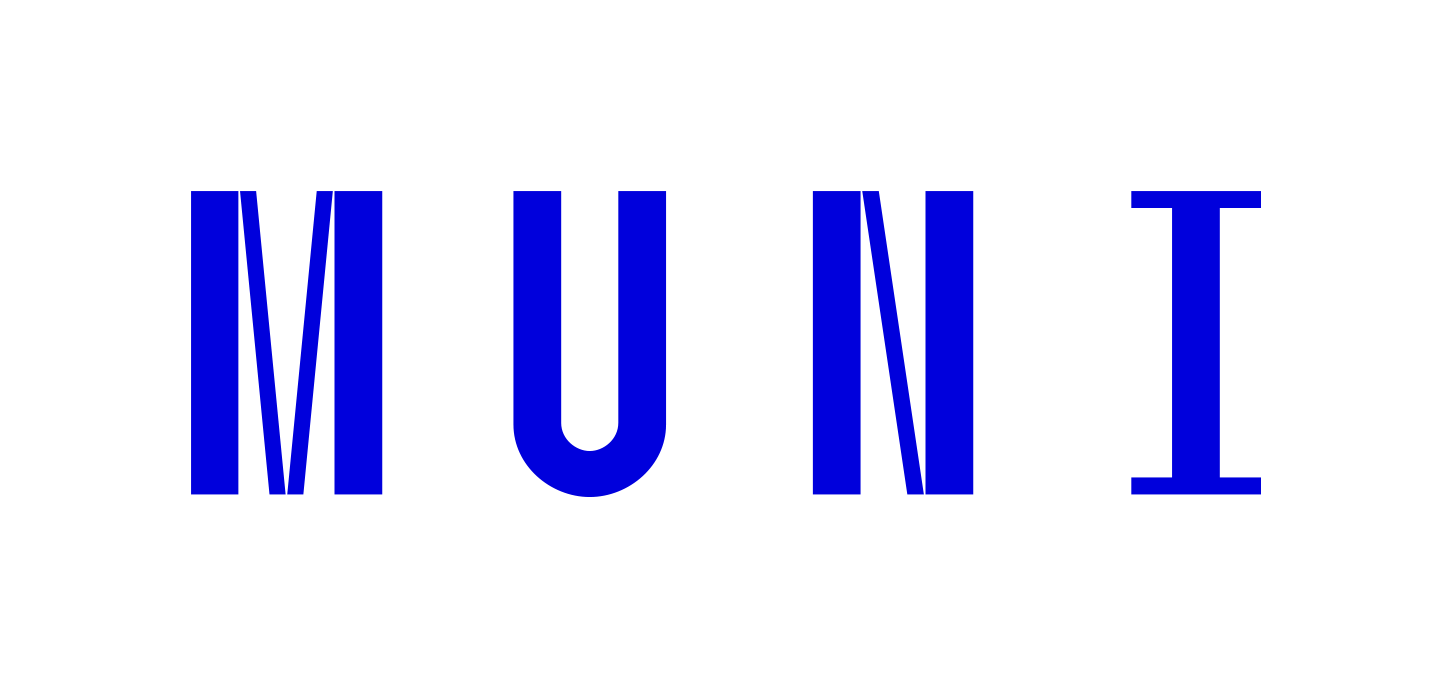 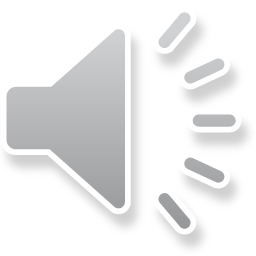 Zápisu    x ○ y = z   odpovídá zápis [[x,y],z] ϵ ○ (z je výsledek operace ○)
Příklad 1: 
Uvažujme, že množina M = ℕ:
        a)   Zápisu  [[2,3],5] ϵ +    odpovídá zápis    2 + 3 = 5


Číslo 5 je výsledek operace sčítání čísel 2 a 3, kterému říkáme součet. 
 	 b)   Zápisu  [[2,3],6] ϵ •    odpovídá zápis    2 • 3 = 6


Číslo 6 je výsledek operace násobení čísel 2 a 3, kterému říkáme součin.
součet
binární operace sčítání
součin
binární operace násobení
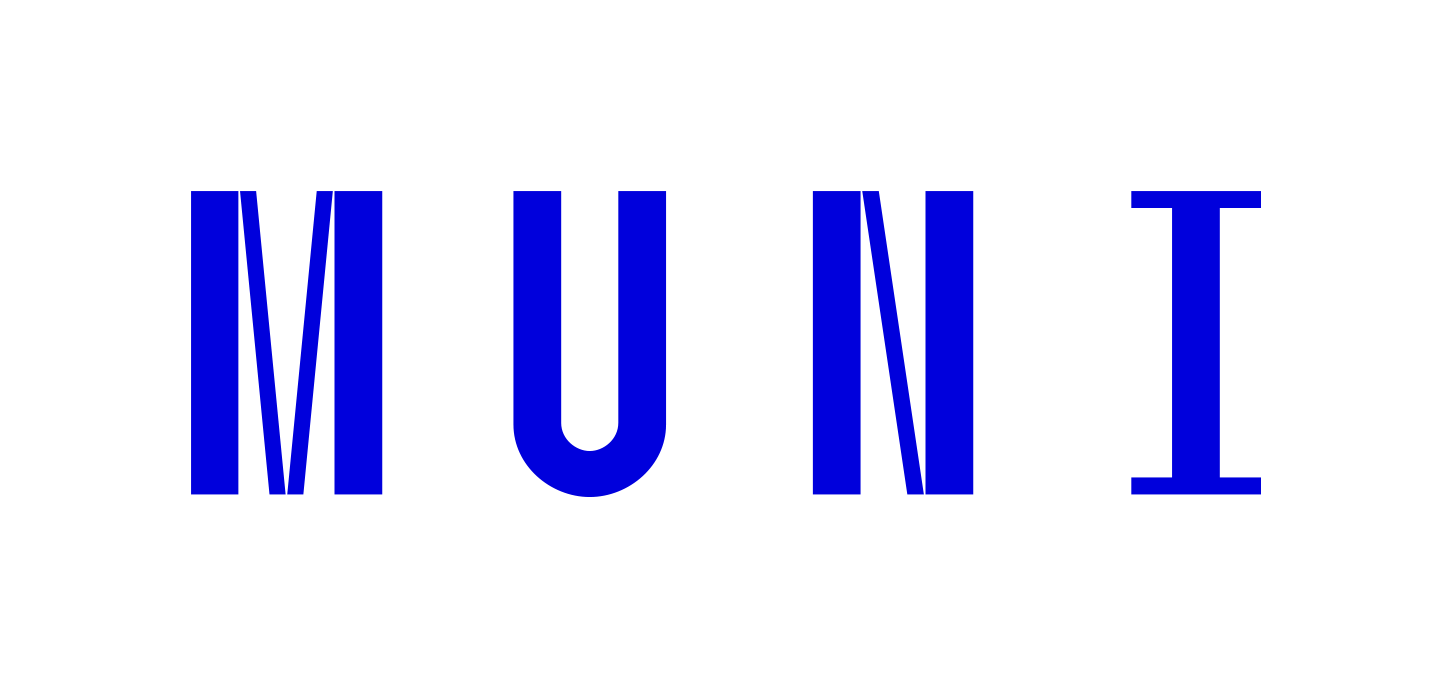 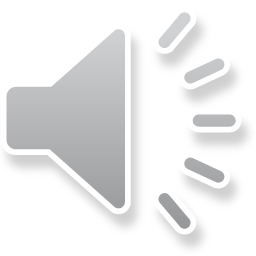 Binární operace budeme označovat různými symboly: +, • , □, ○, ⁎
Příklady binárních operací ve školské matematice: 
Sčítání (+), odčítání (-), násobení (•), dělení (:),… (pracujeme s nimi v číselných množinách, tj. „operujeme s čísly“),
Sjednocení (∪), průnik (∩), rozdíl (-), symetrický rozdíl (△), 
	kartézský součin (x),… (pracujeme s nimi v systémech množin, tj. 	„operujeme s množinami“)
Konjunkce (⋀), disjunkce (⋁), implikace (⇒), ekvivalence (⇔), ostrá disjunkce (⋁)… („operujeme s výroky“)
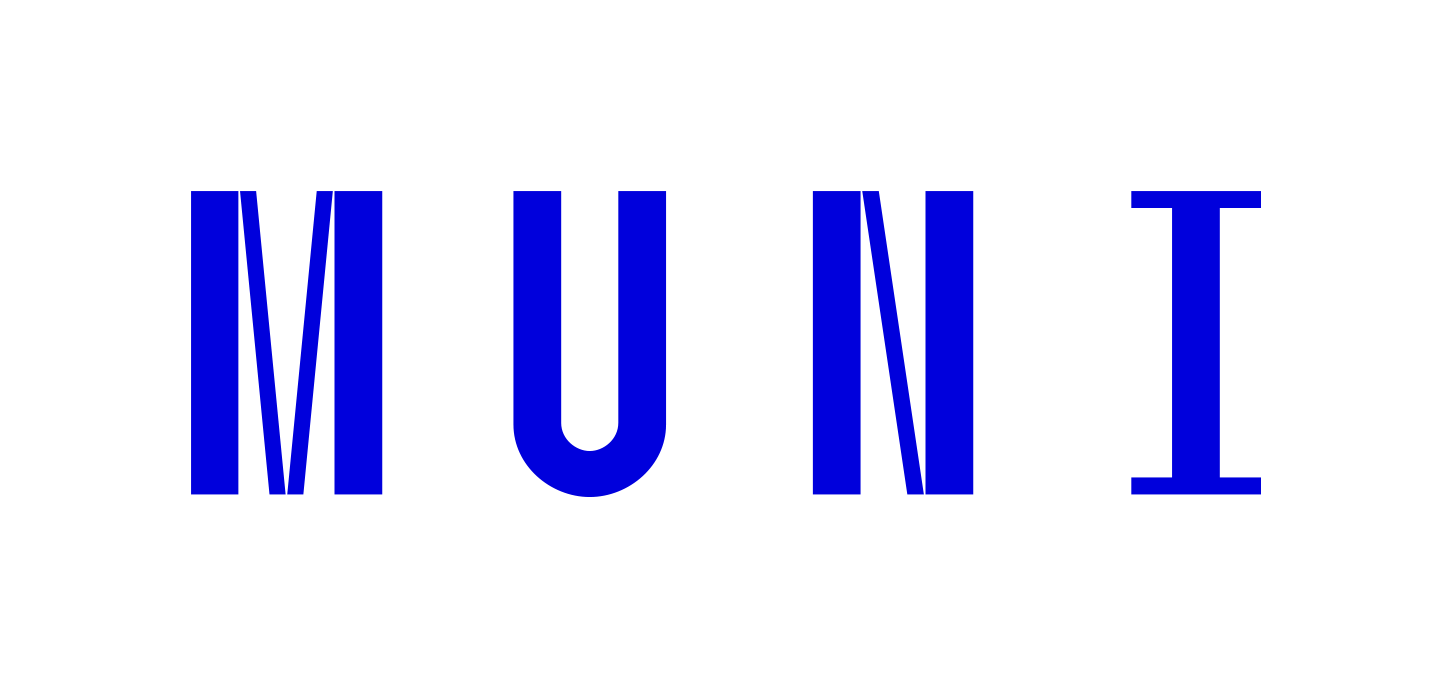 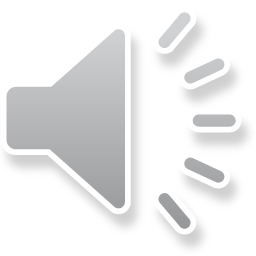